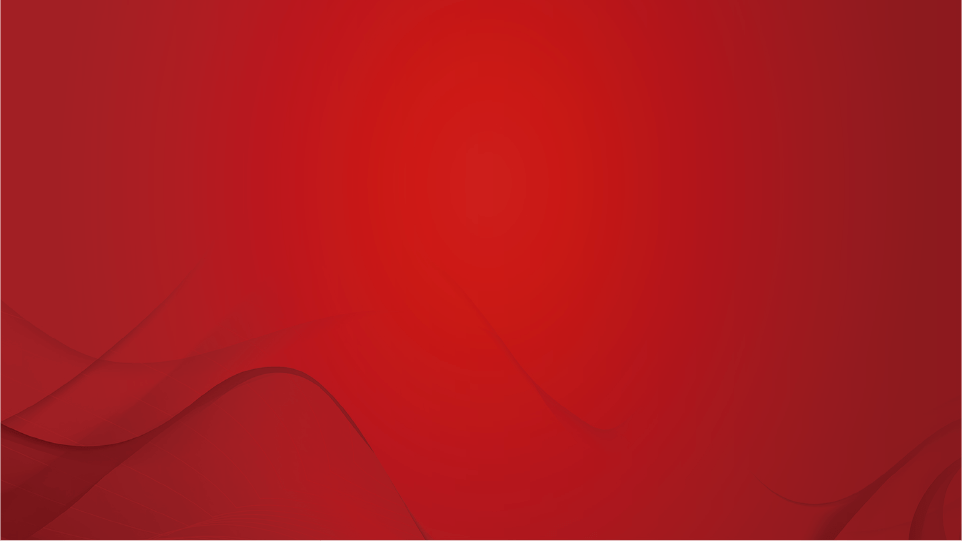 AA1120621060007
执业编号
全国实盘课系列———
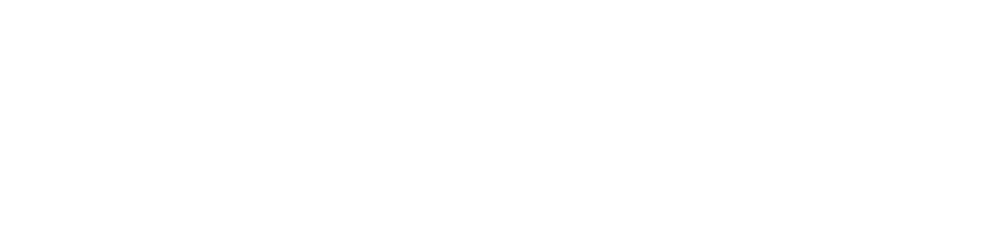 涨停复盘
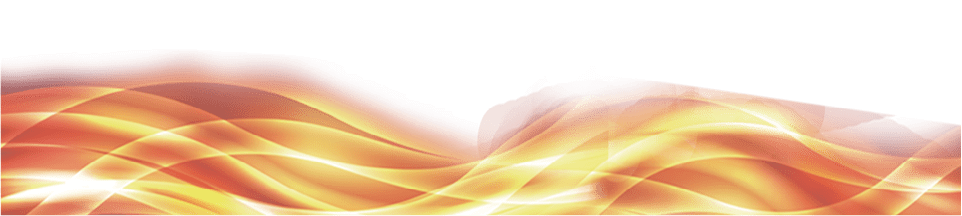 陈定柱
经传投研
课程日期
顶级游资
六一中路 陈小群
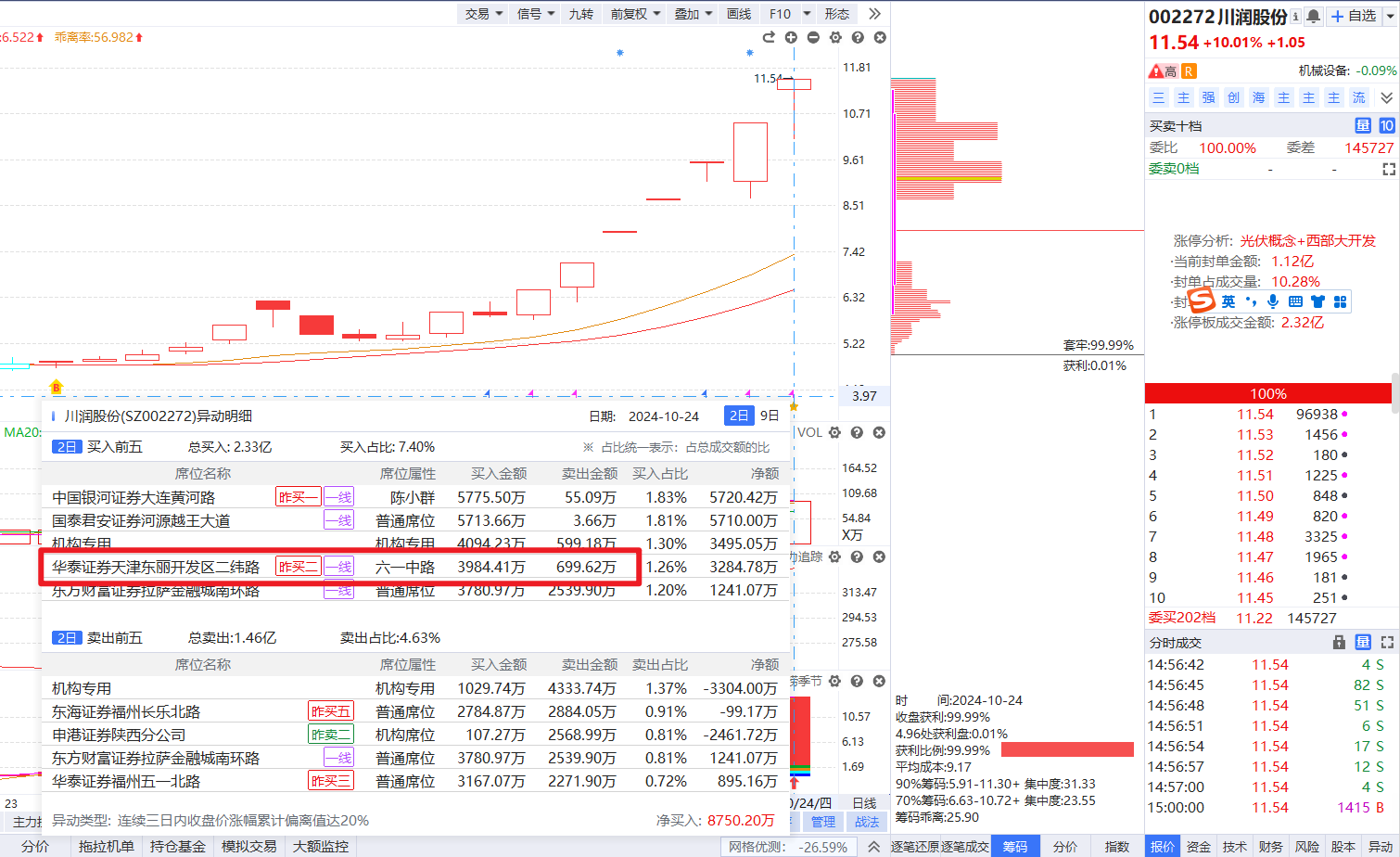 川润股份
章盟主
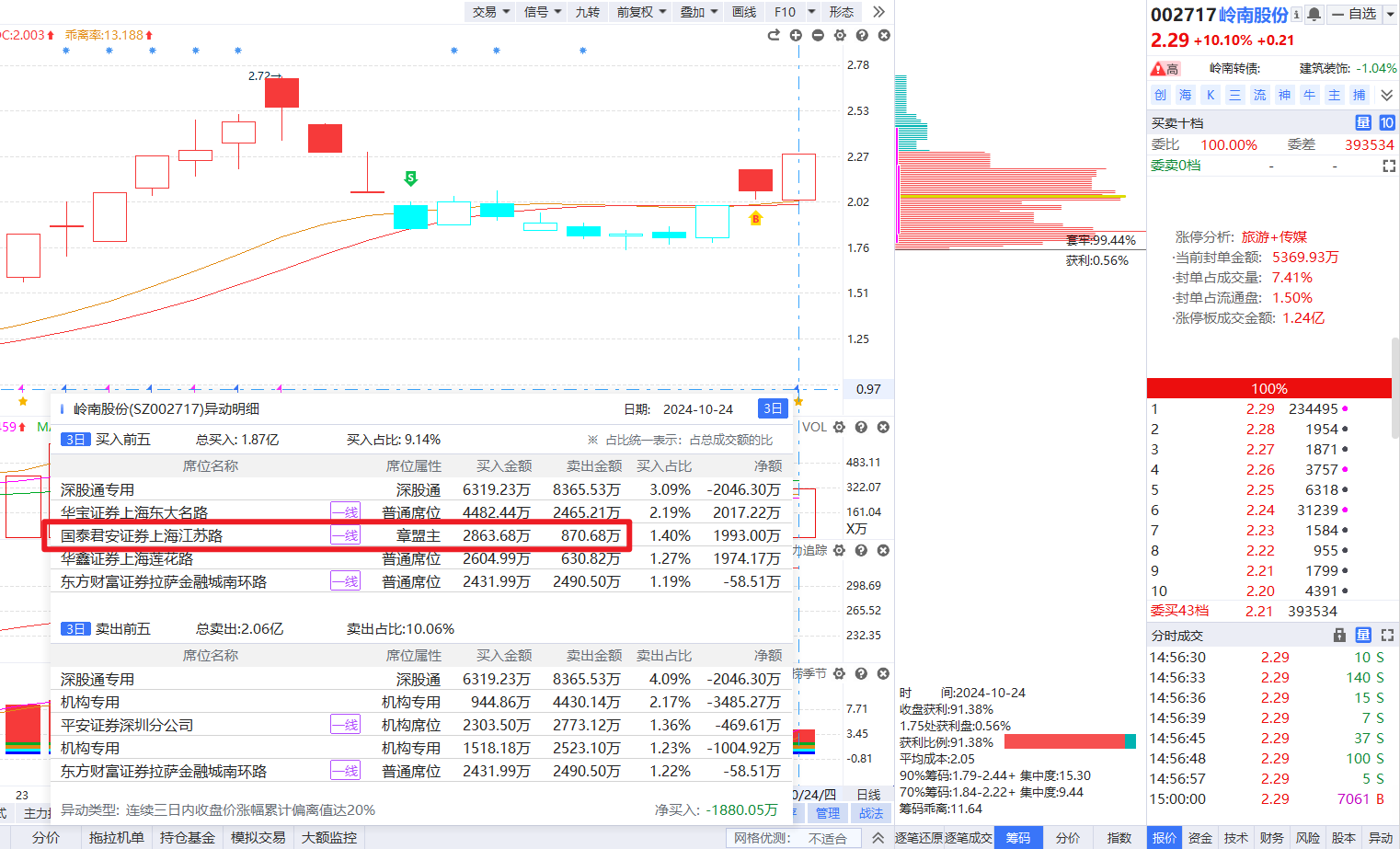 岭南股份
章盟主
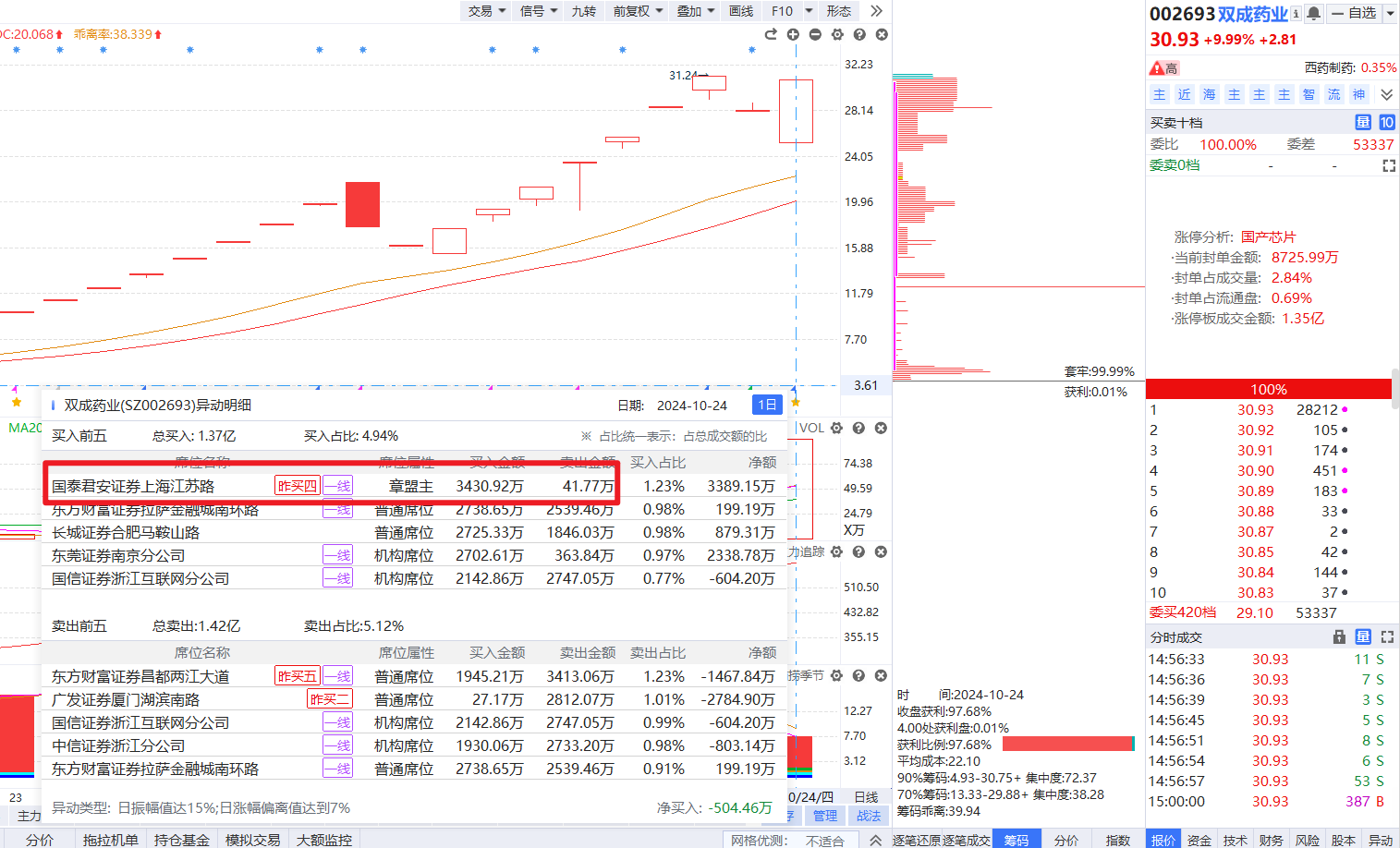 双城药业
呼家楼
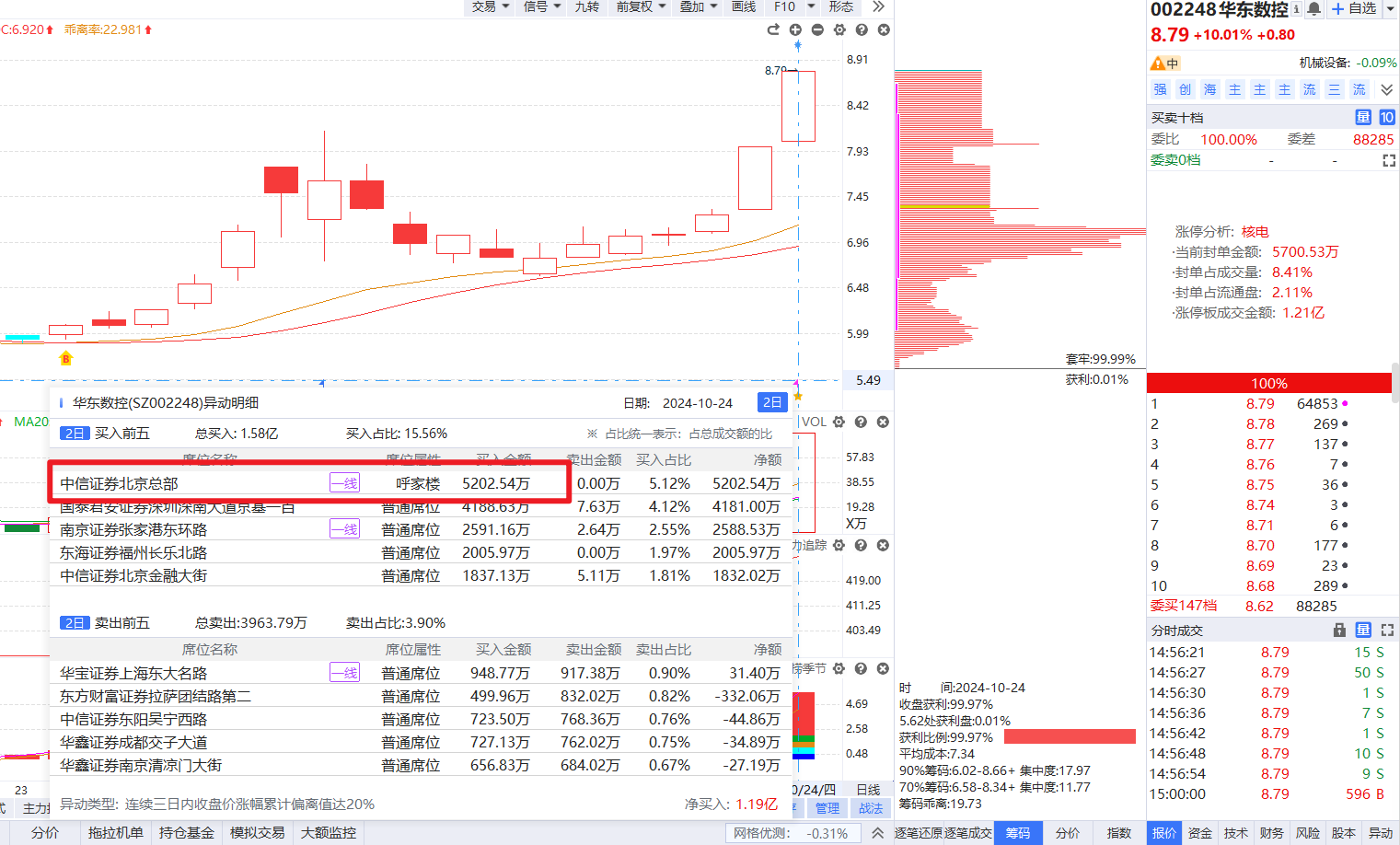 华东数控
一线游资
上海溧阳路
国海证券
上塘路
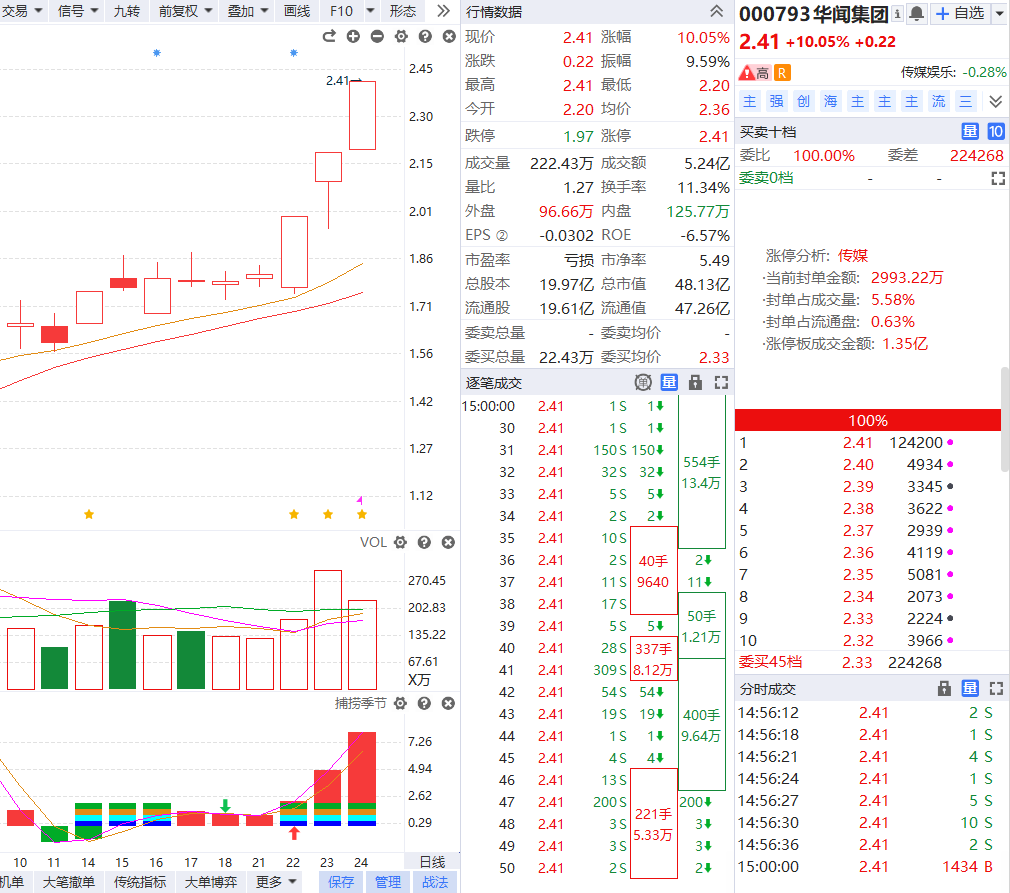 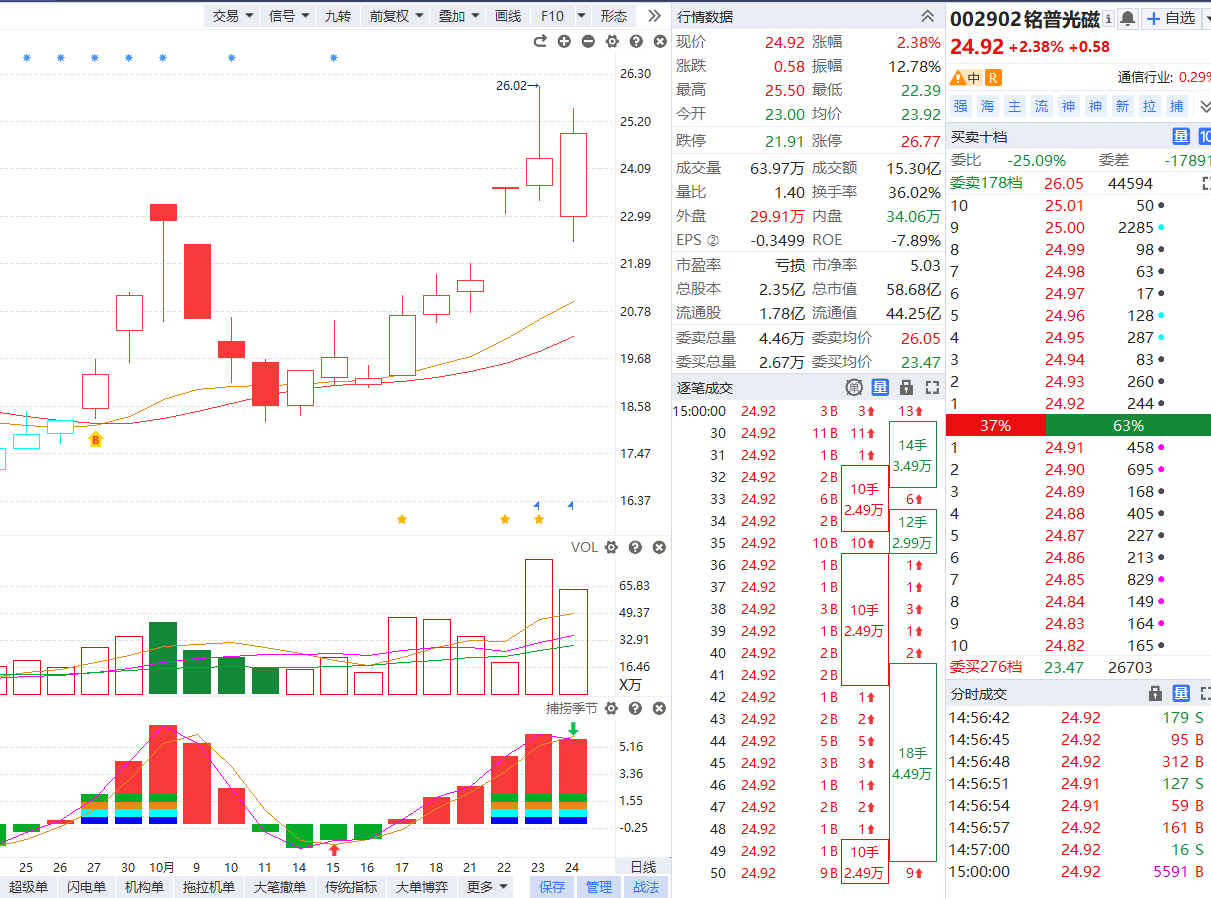 铭普光磁
华闻集团
消闲派
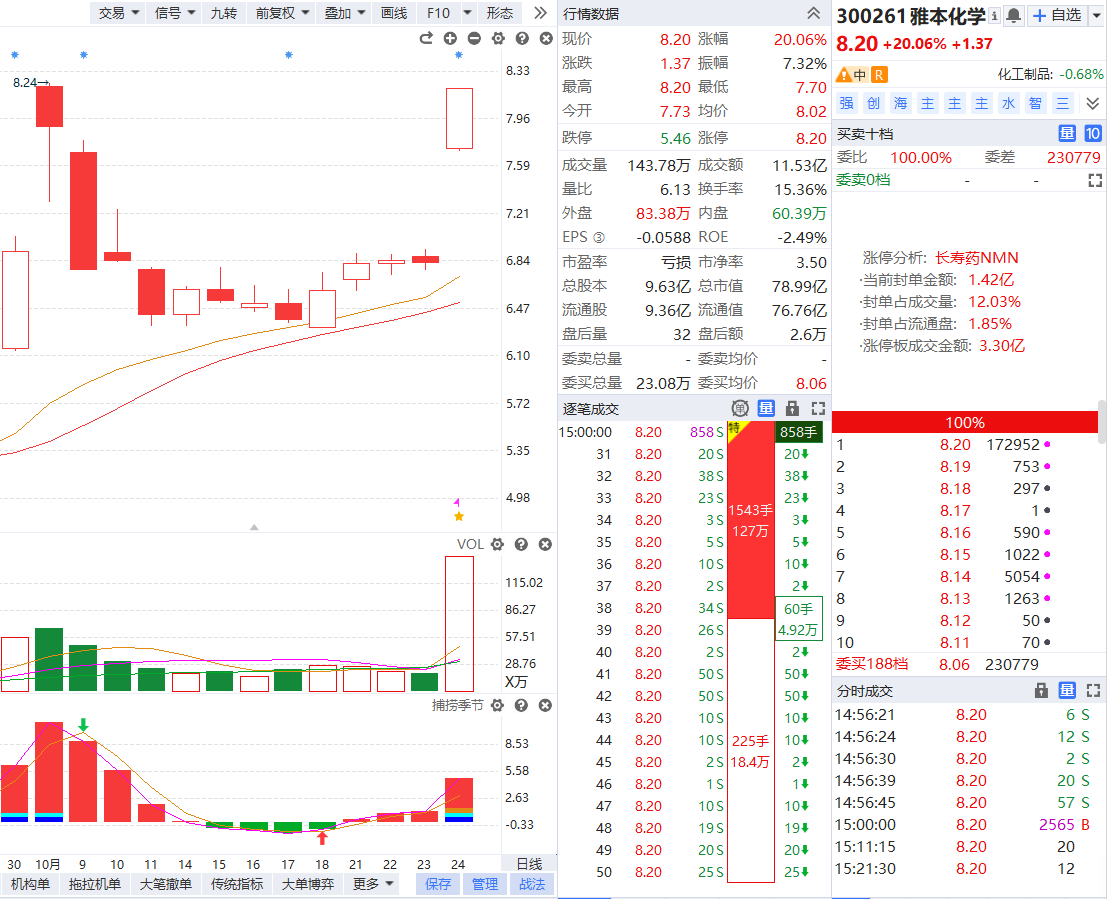 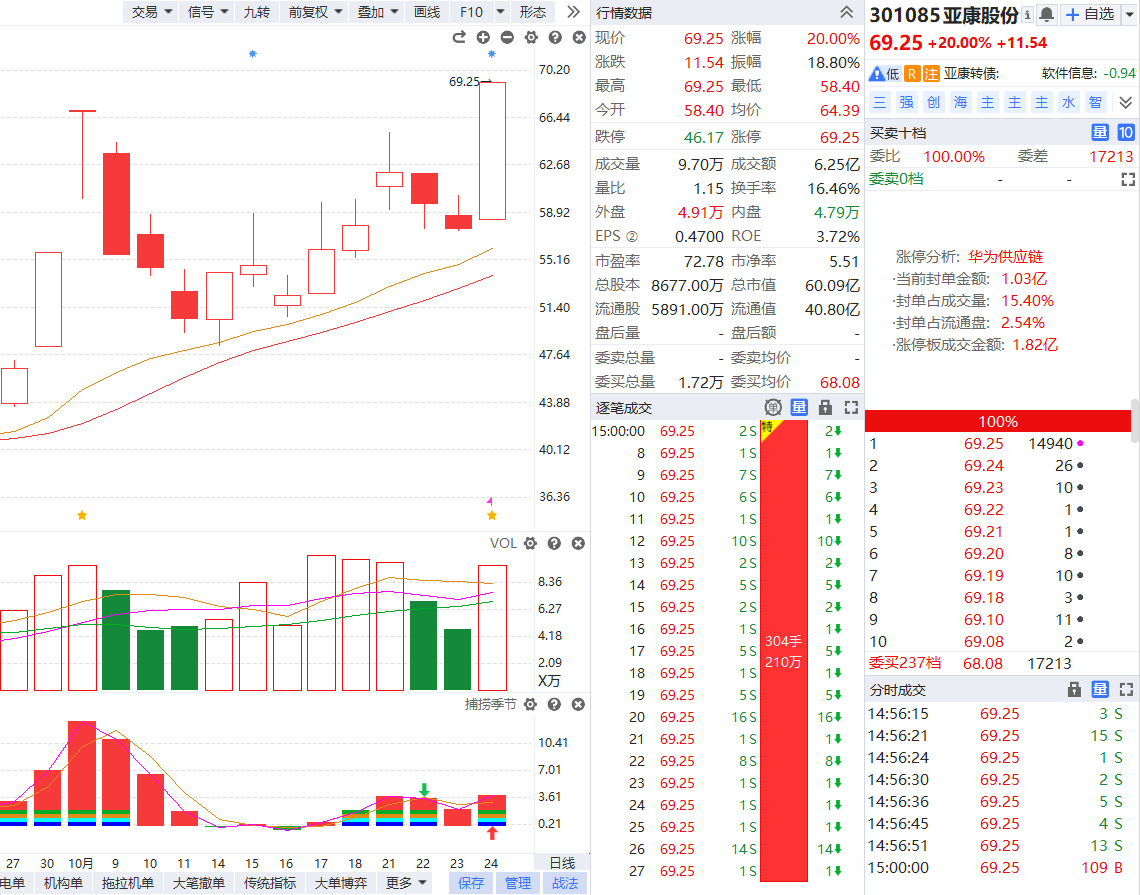 雅本化学
亚康股份